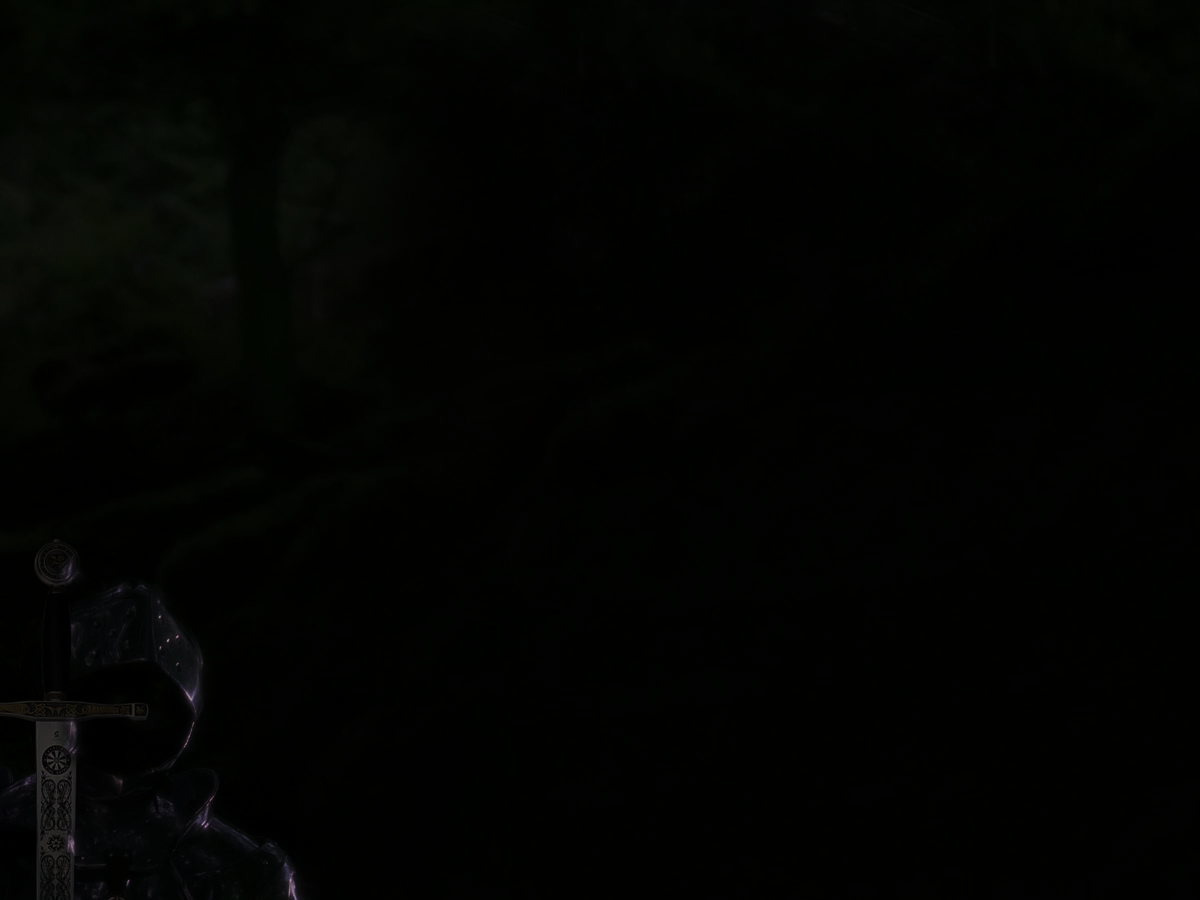 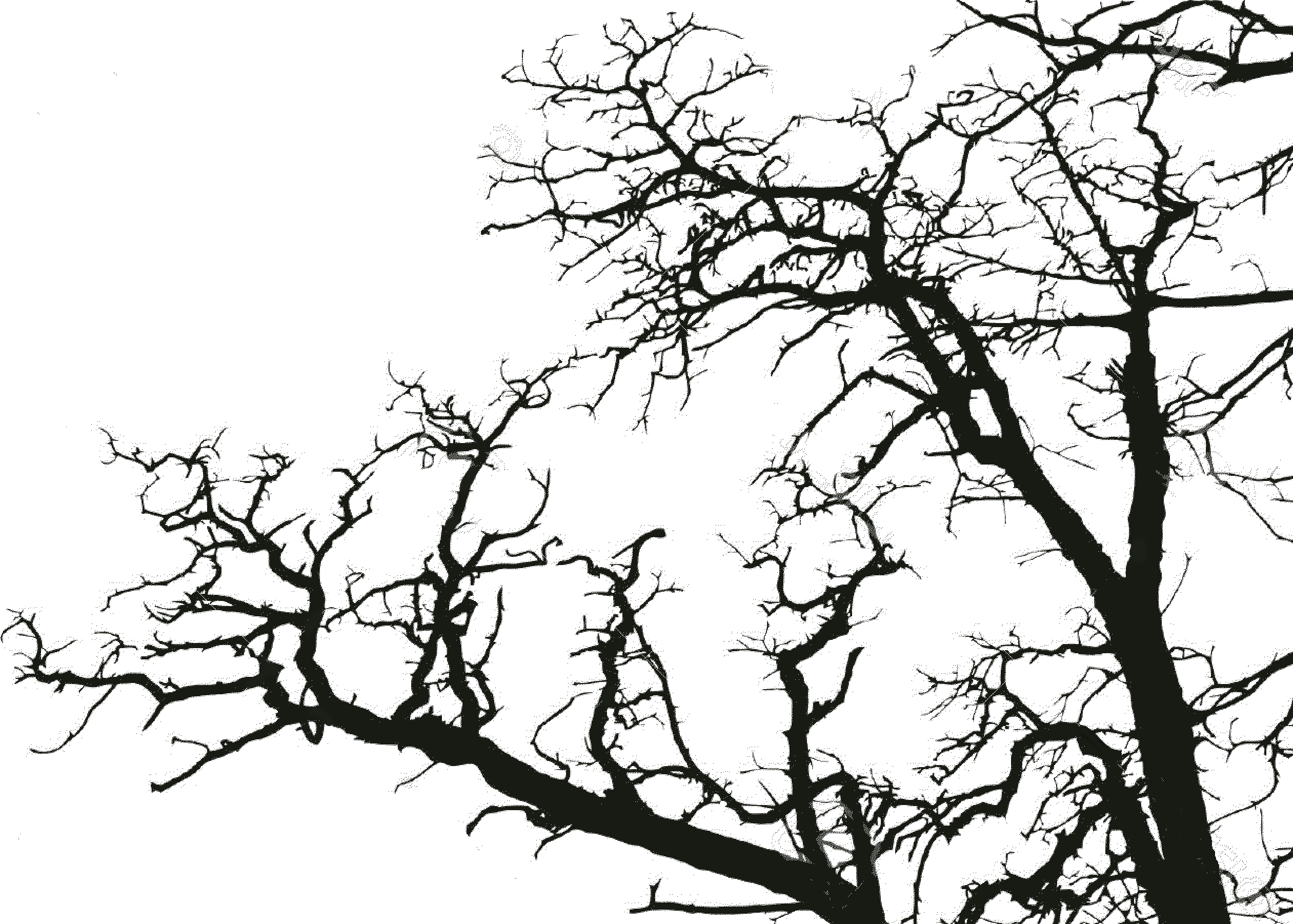 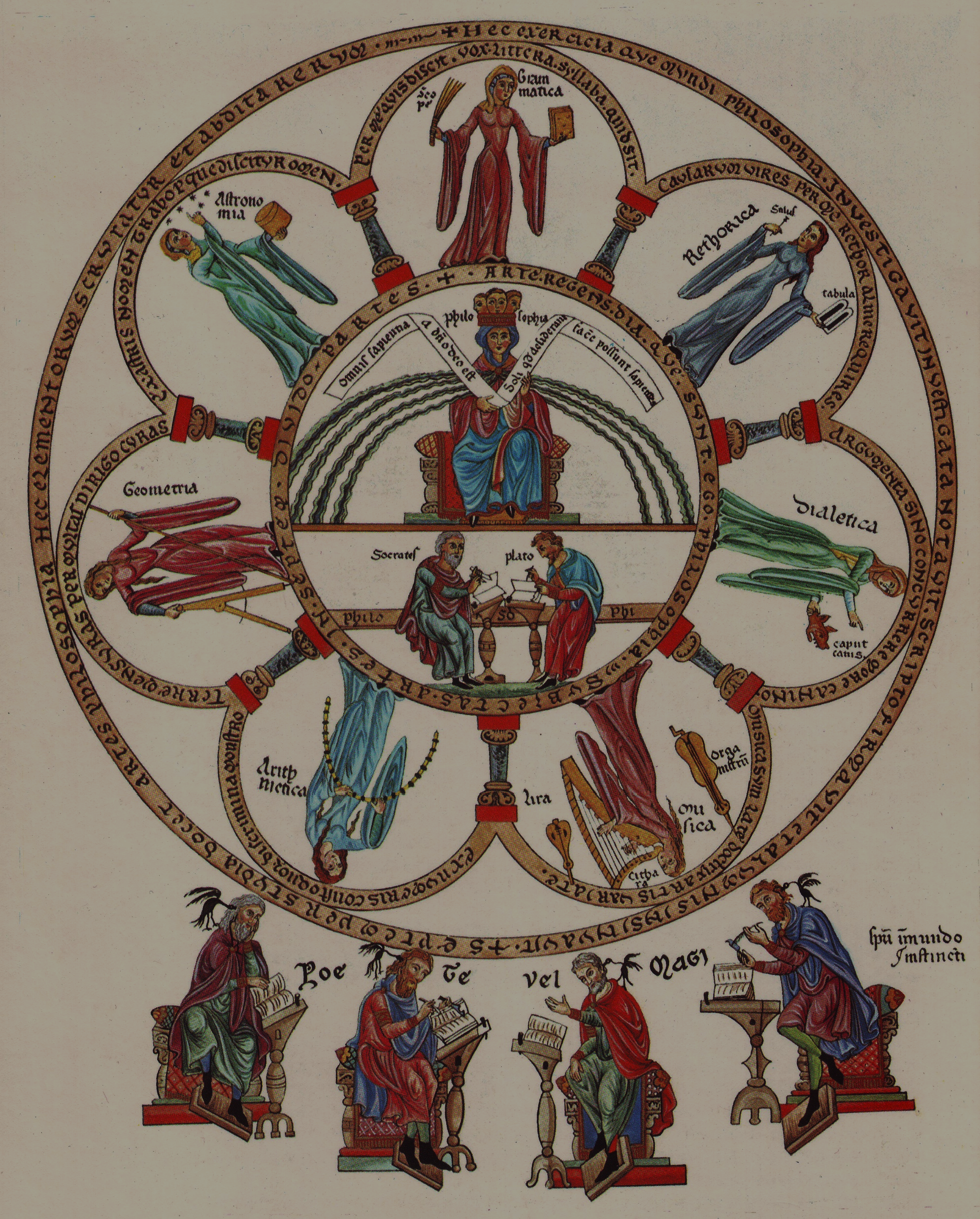 Herrad of Landsberg
Philosophia et septem artes liberales
da Hortus deliciarum
ms. del xii sec. bibl. di Strasburgo
bruciato nel 1870 (facsimile del 1818)
J.-P. Ponnelle, Orff: Carmina Burana (1975)
Münchner Rundfunkorchester / K. Eichhorn
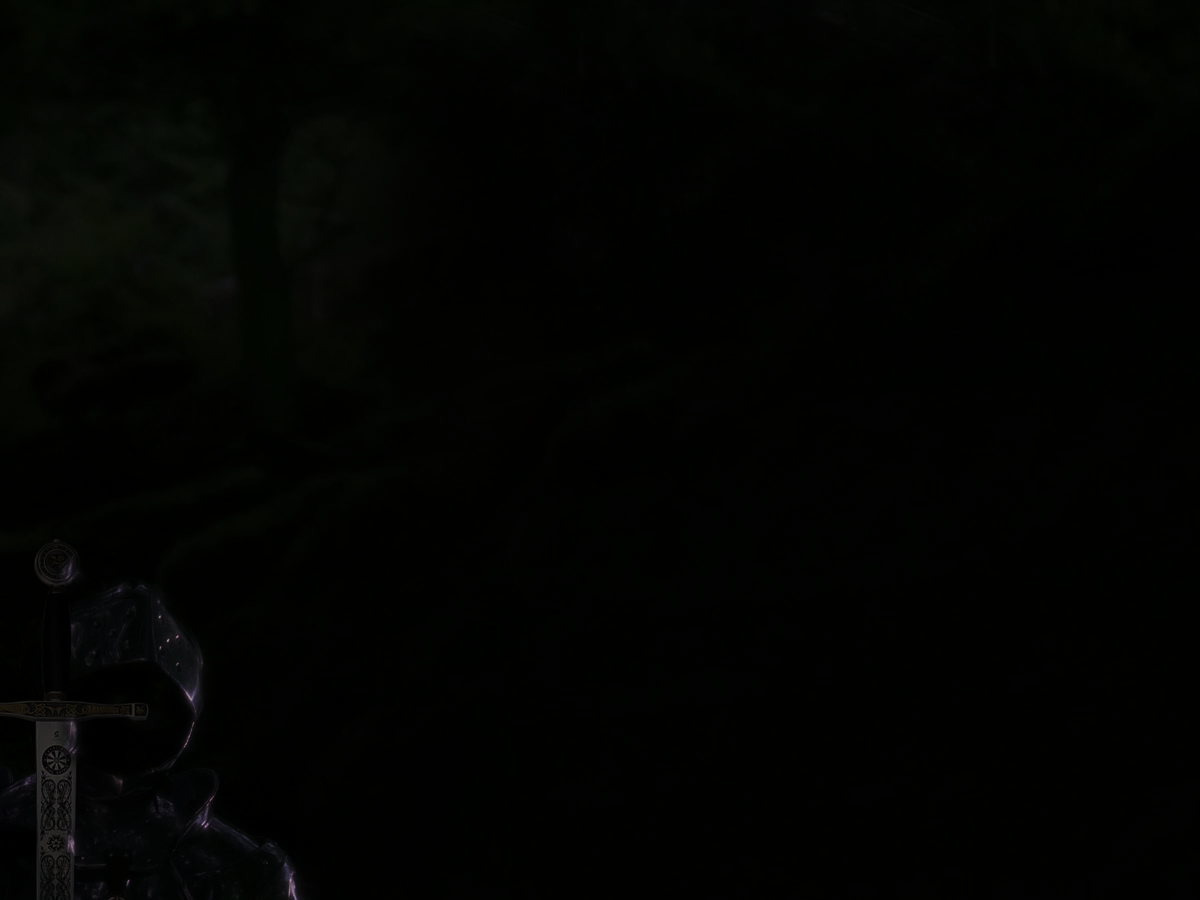 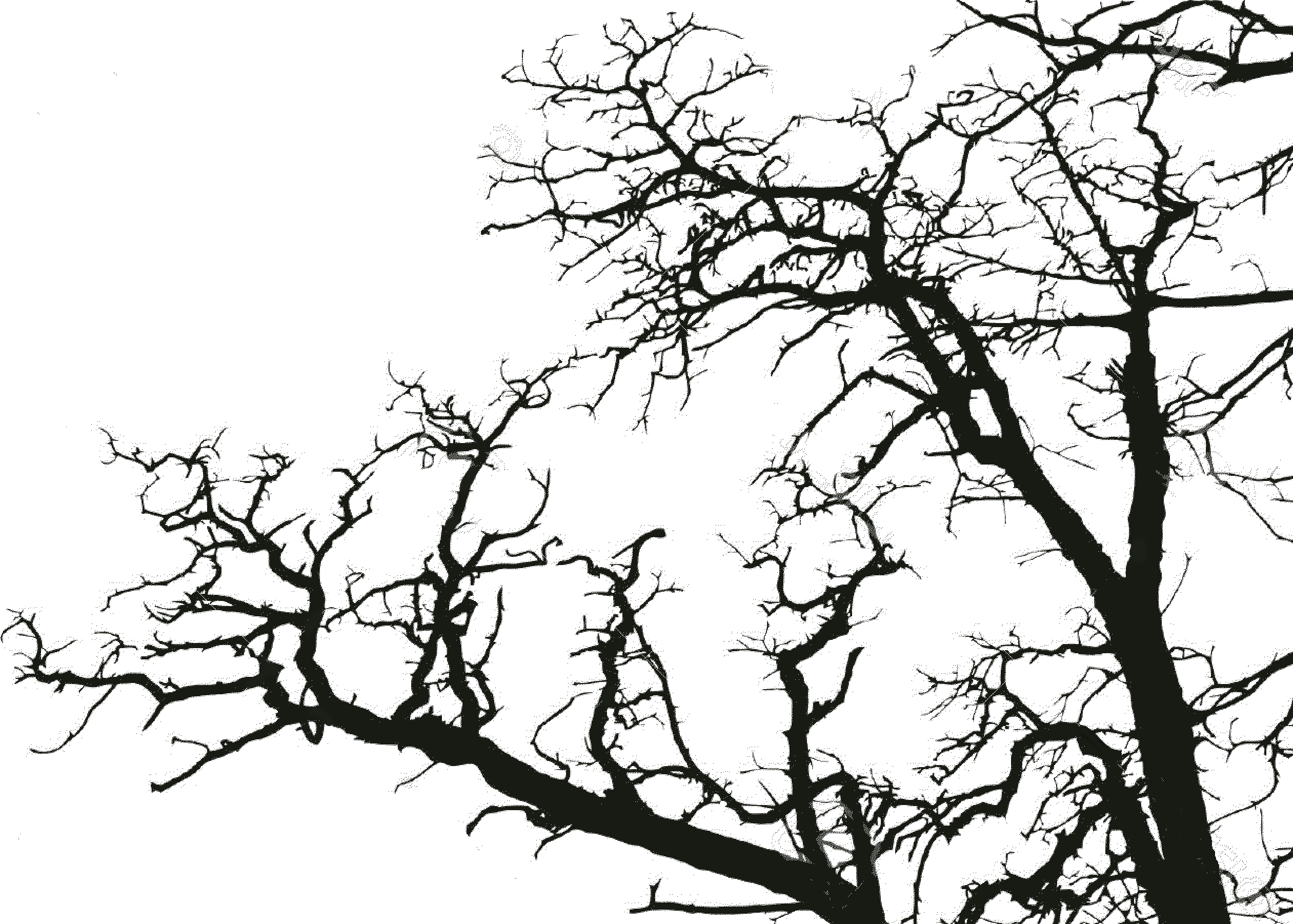 La dama con l’unicorno (ca. 1500)
Parigi, Museo Condé
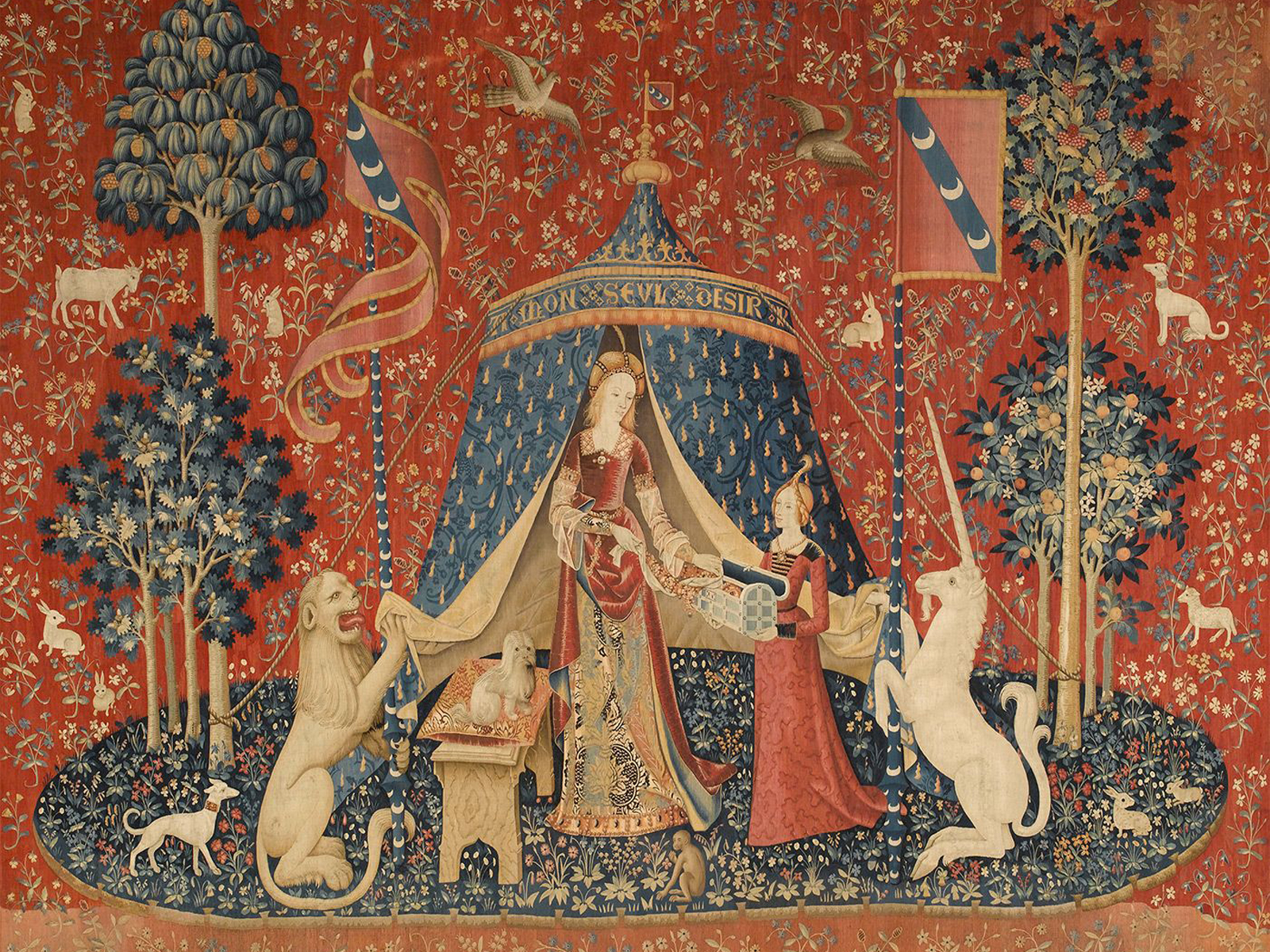 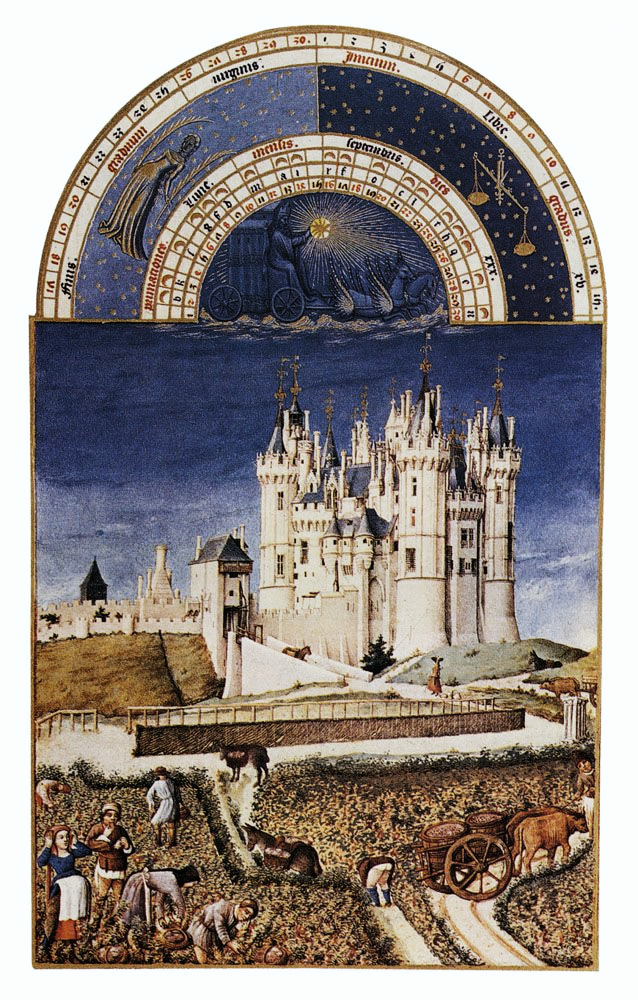 Très riches heures du Duc de Berry
(ca. XV sec.)
Chantilly, Museo Condé
J.-P. Ponnelle, Orff: Carmina Burana (1975)
Münchner Rundfunkorchester / K. Eichhorn
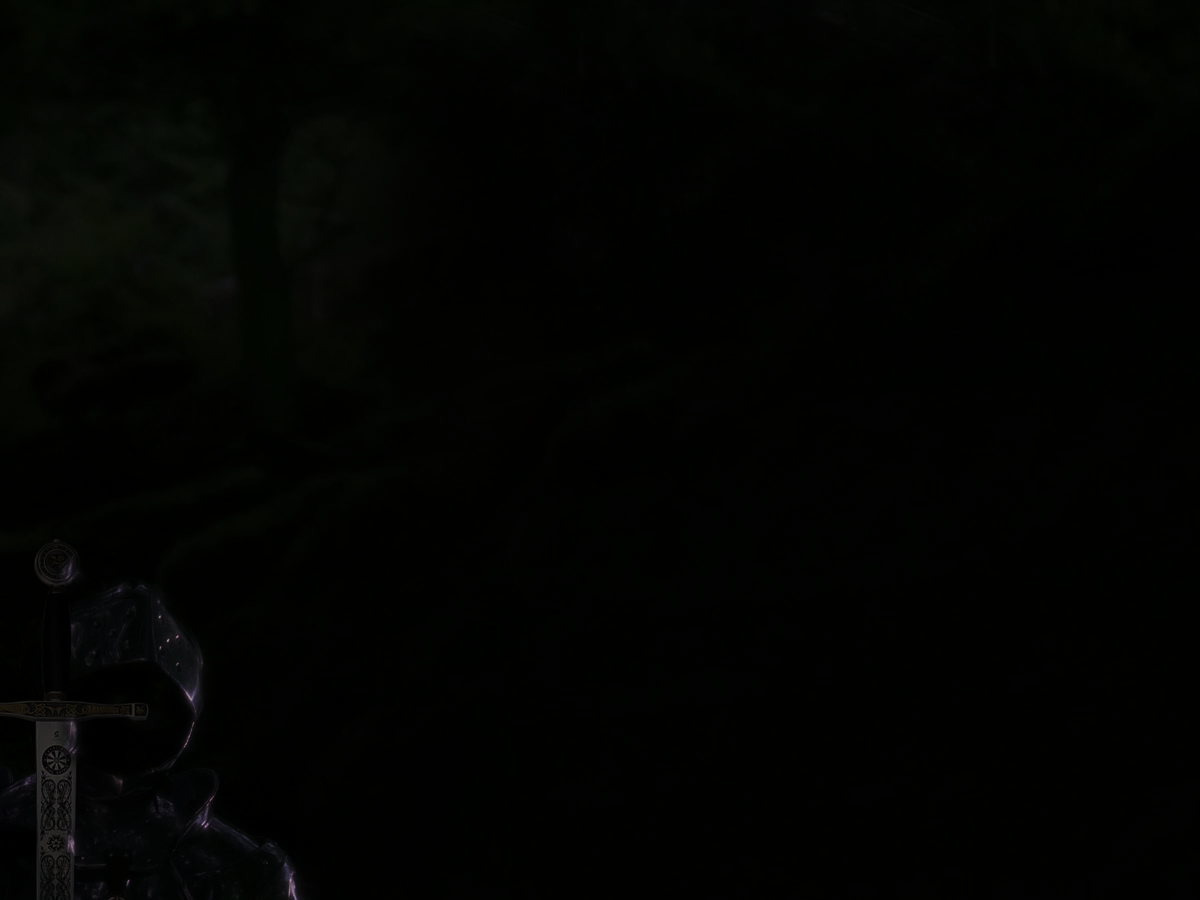 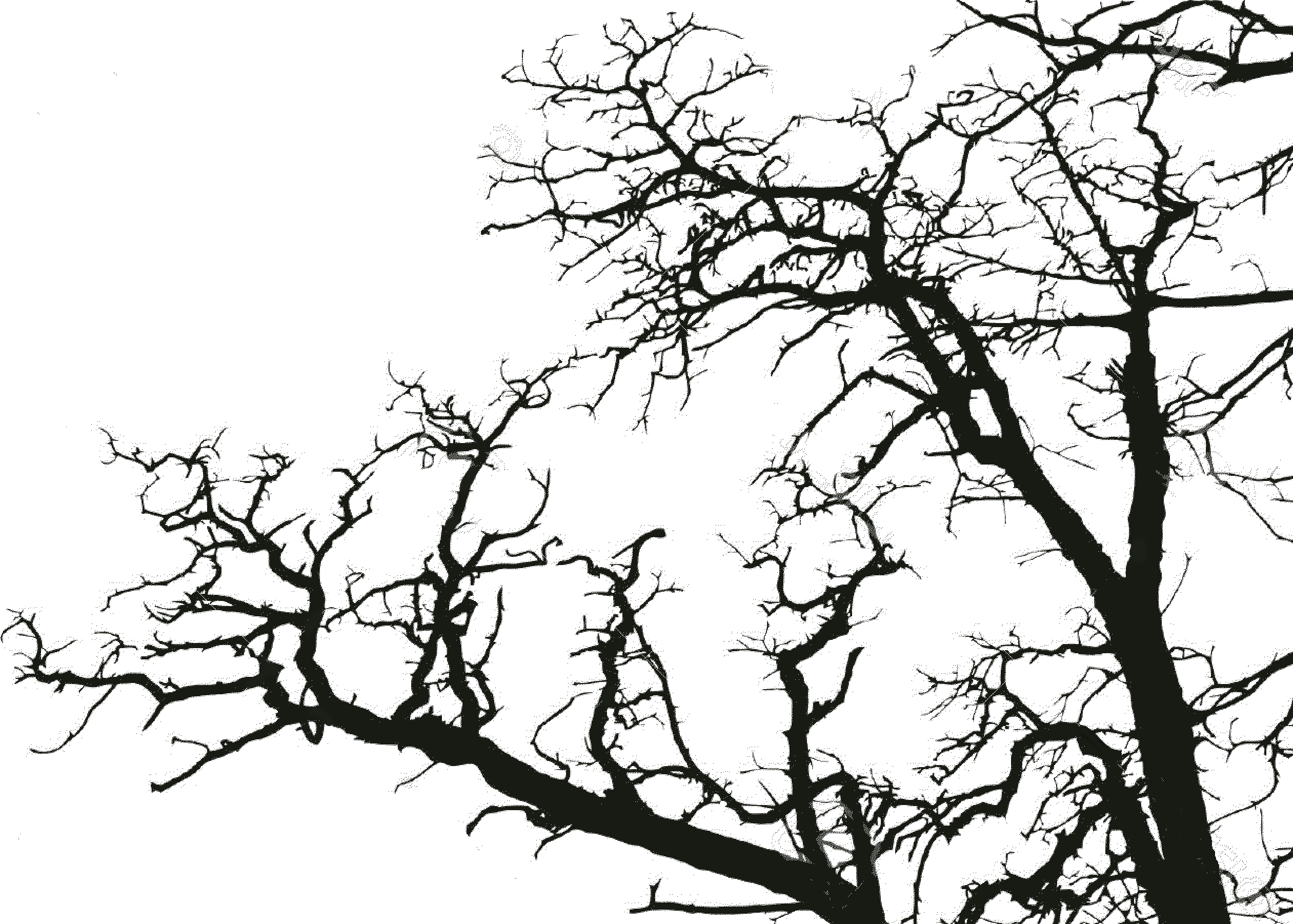 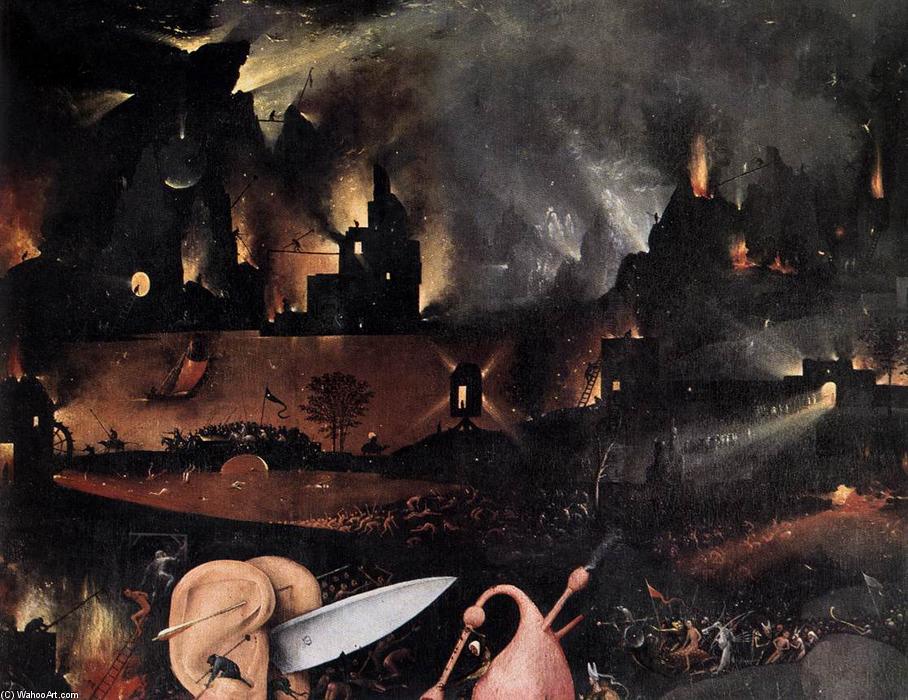 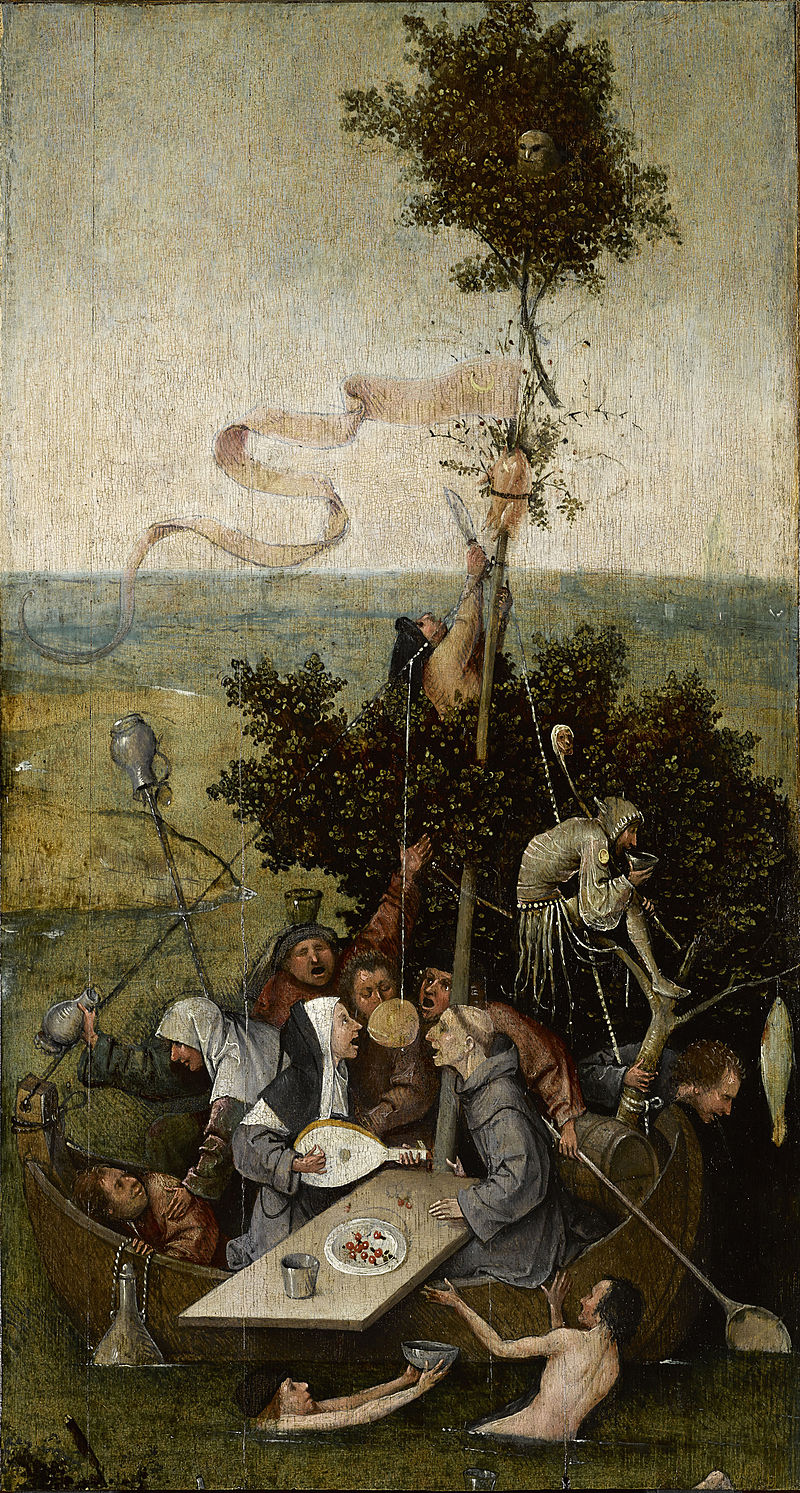 H. Bosch, Giardino delle delizie
Madrid, Museo del Prado
H. Bosch, Nave dei folli
Parigi, Museo del Louvre
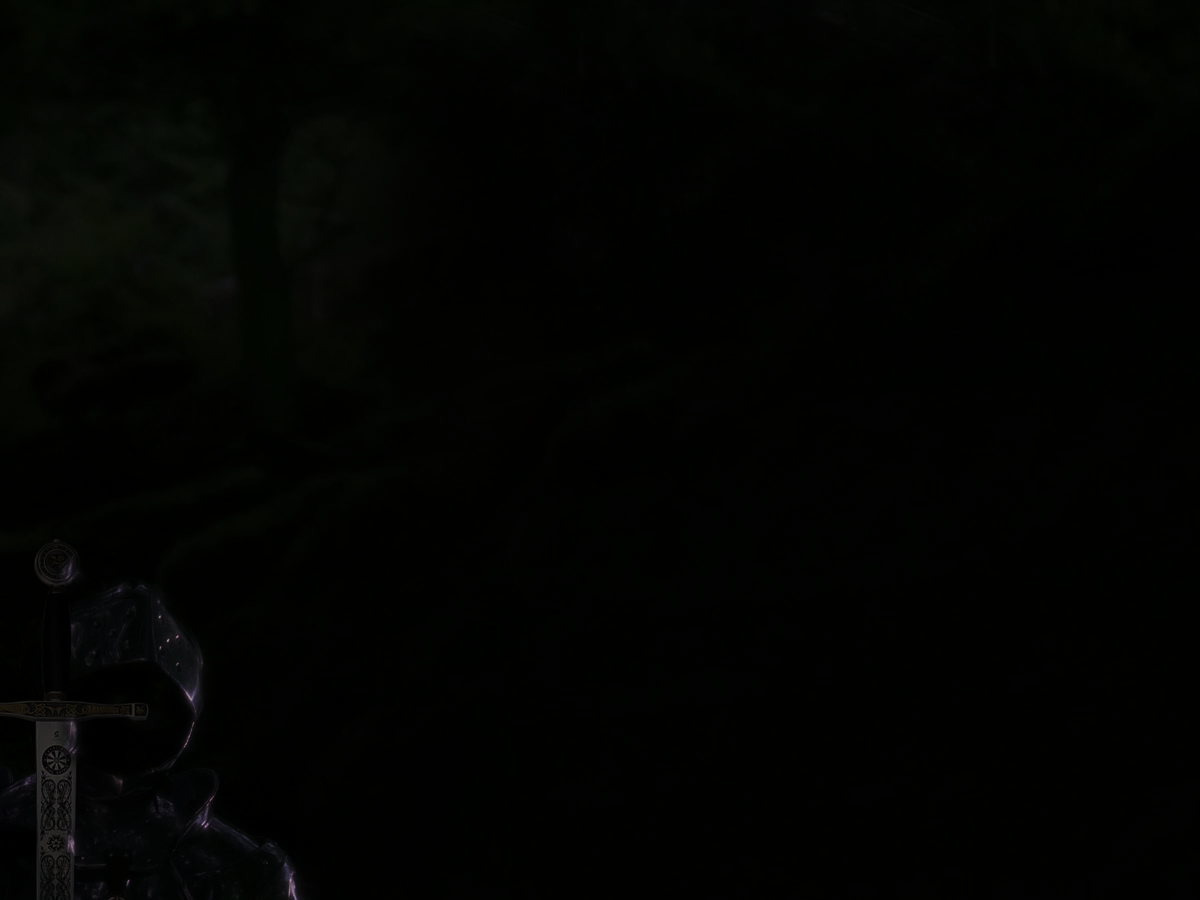 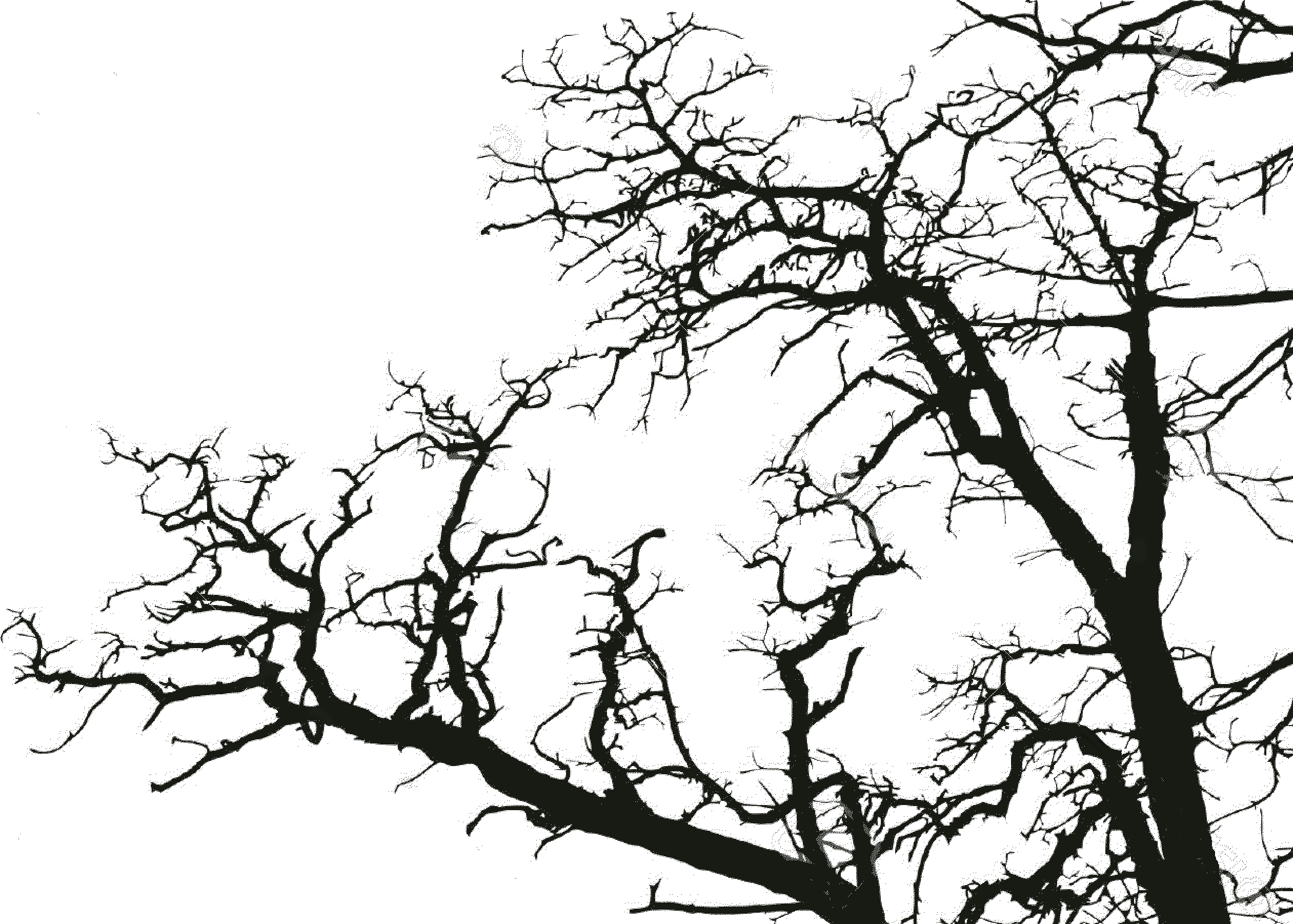 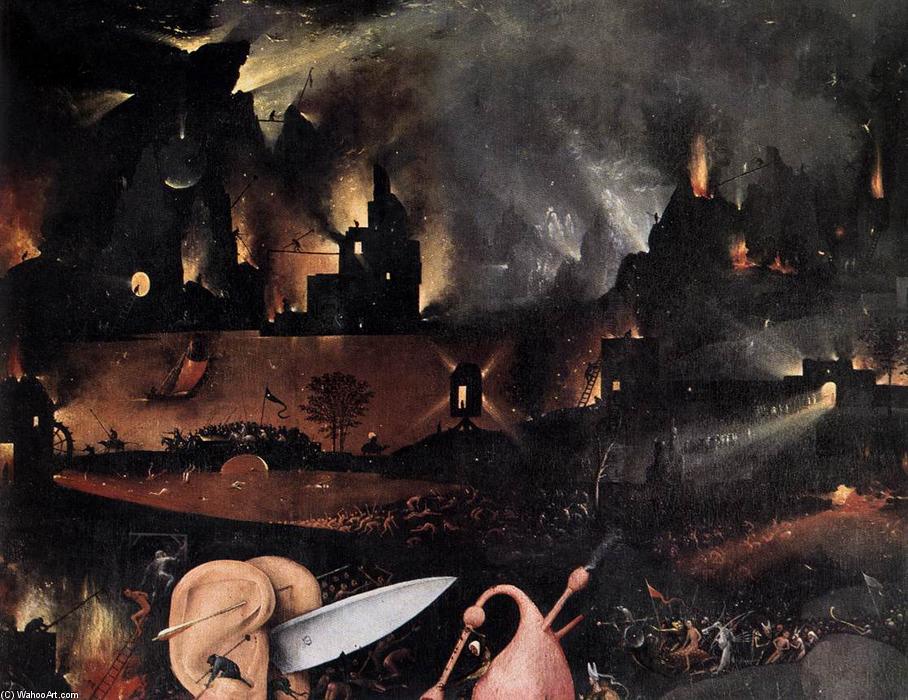 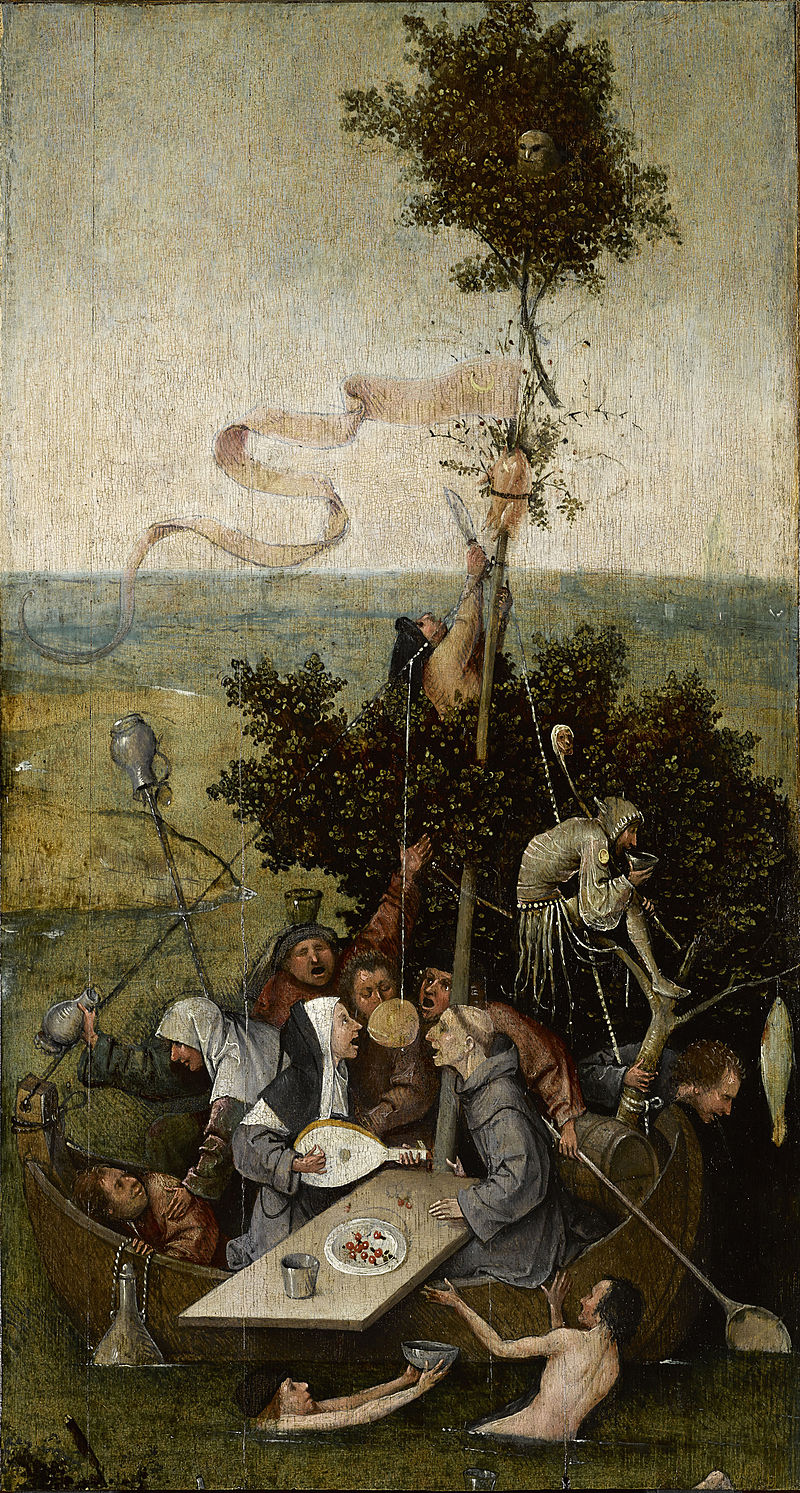 H. Bosch, Giardino delle delizie
Madrid, Museo del Prado
H. Bosch, Nave dei folli
Parigi, Museo del Louvre
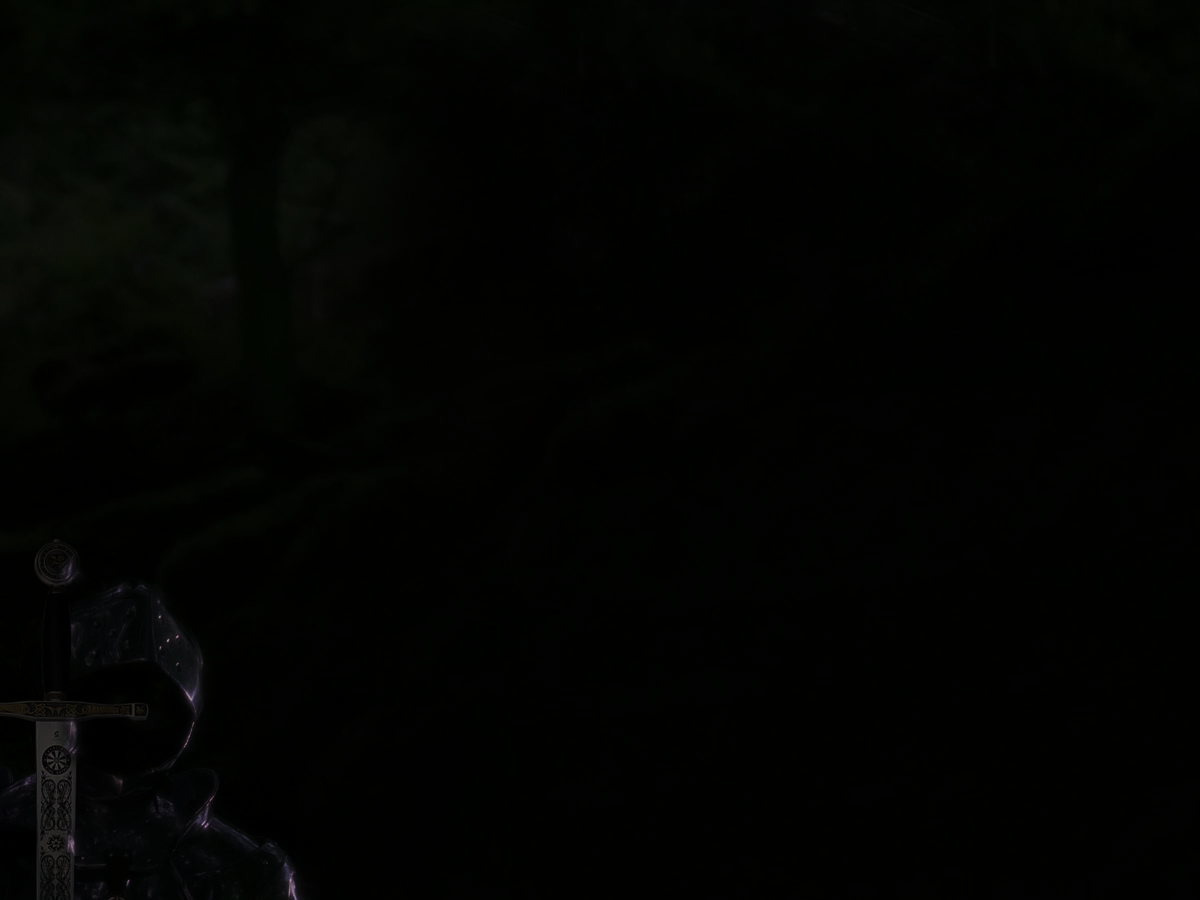 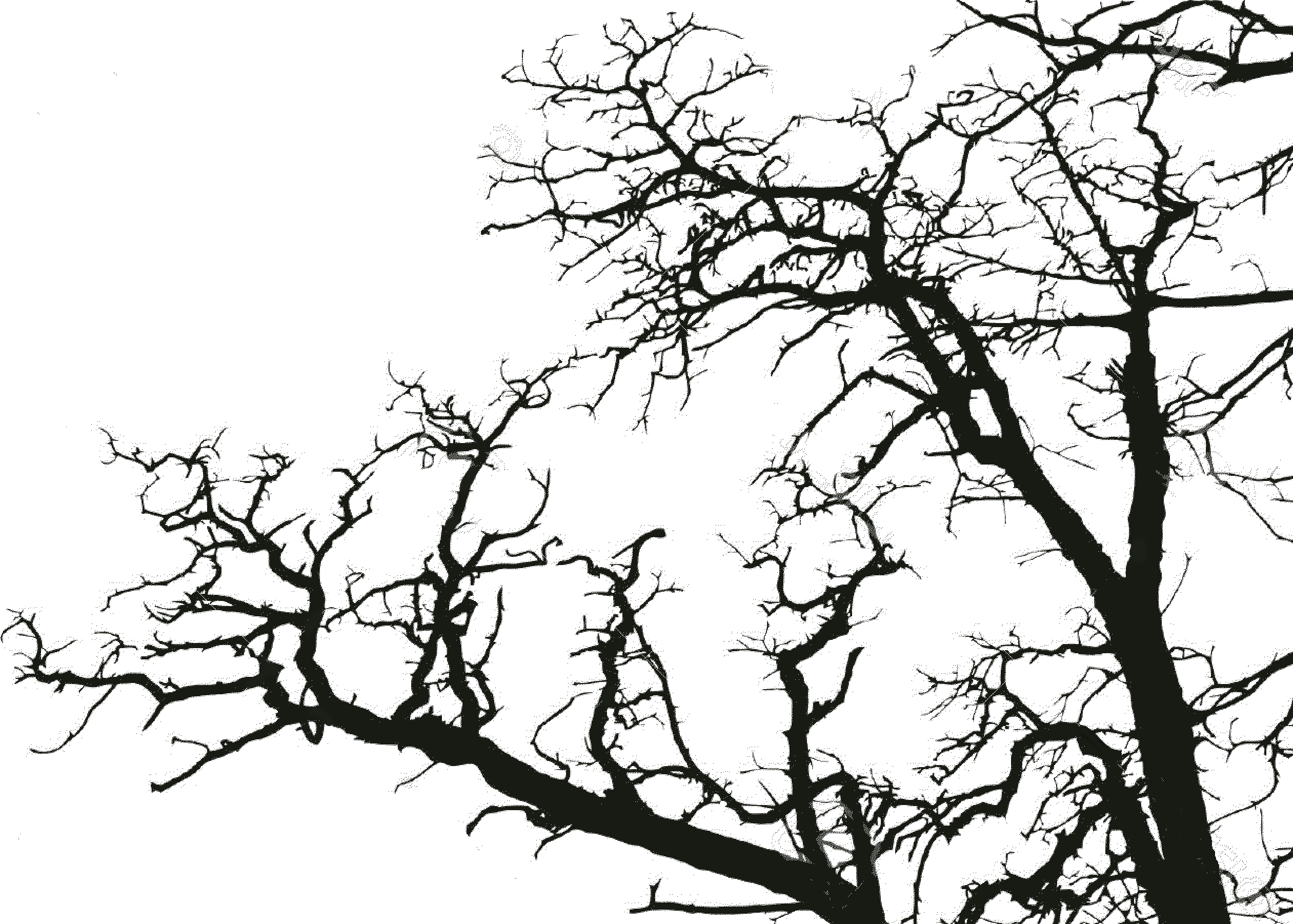 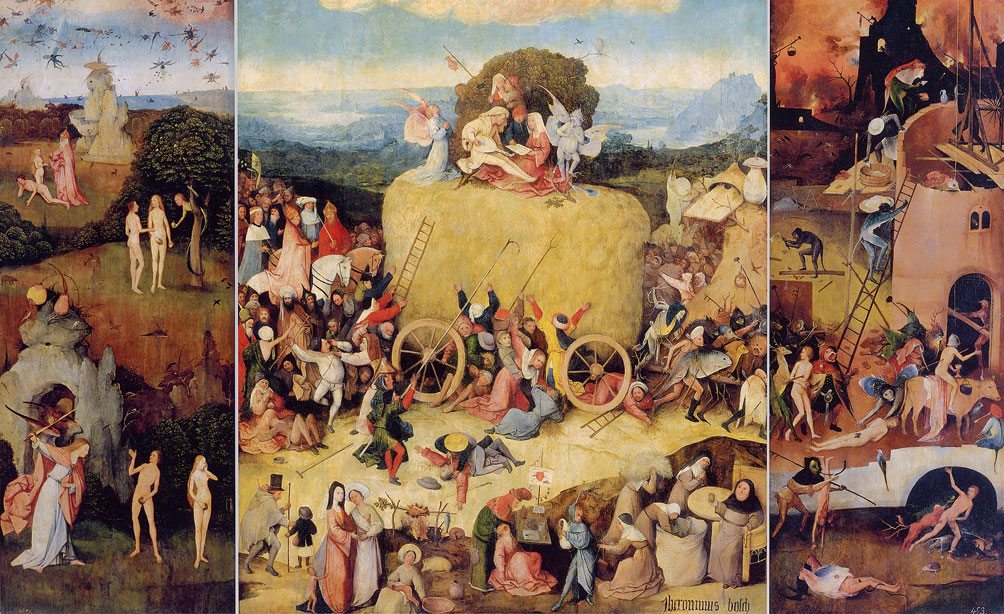 H. Bosch, Il carro del fieno
Madrid, Museo del Prado
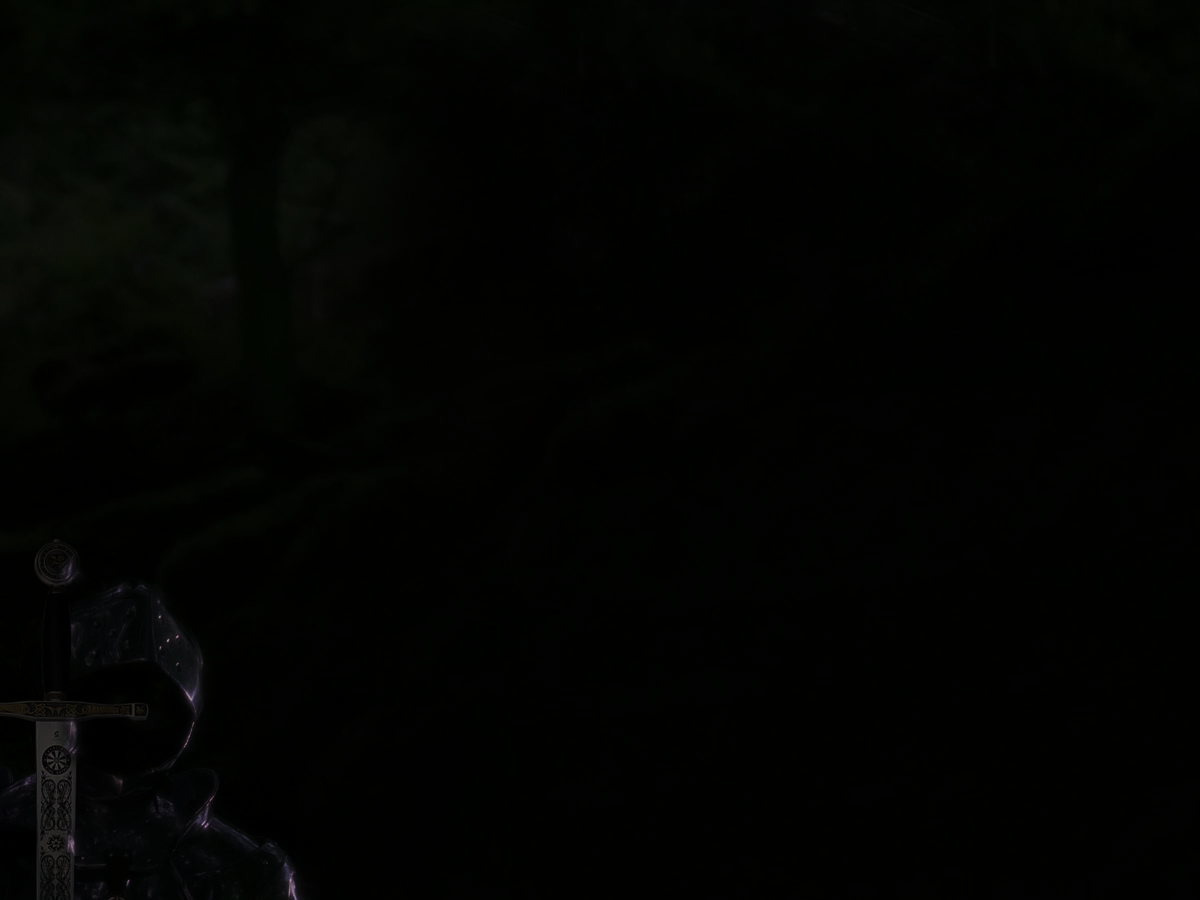 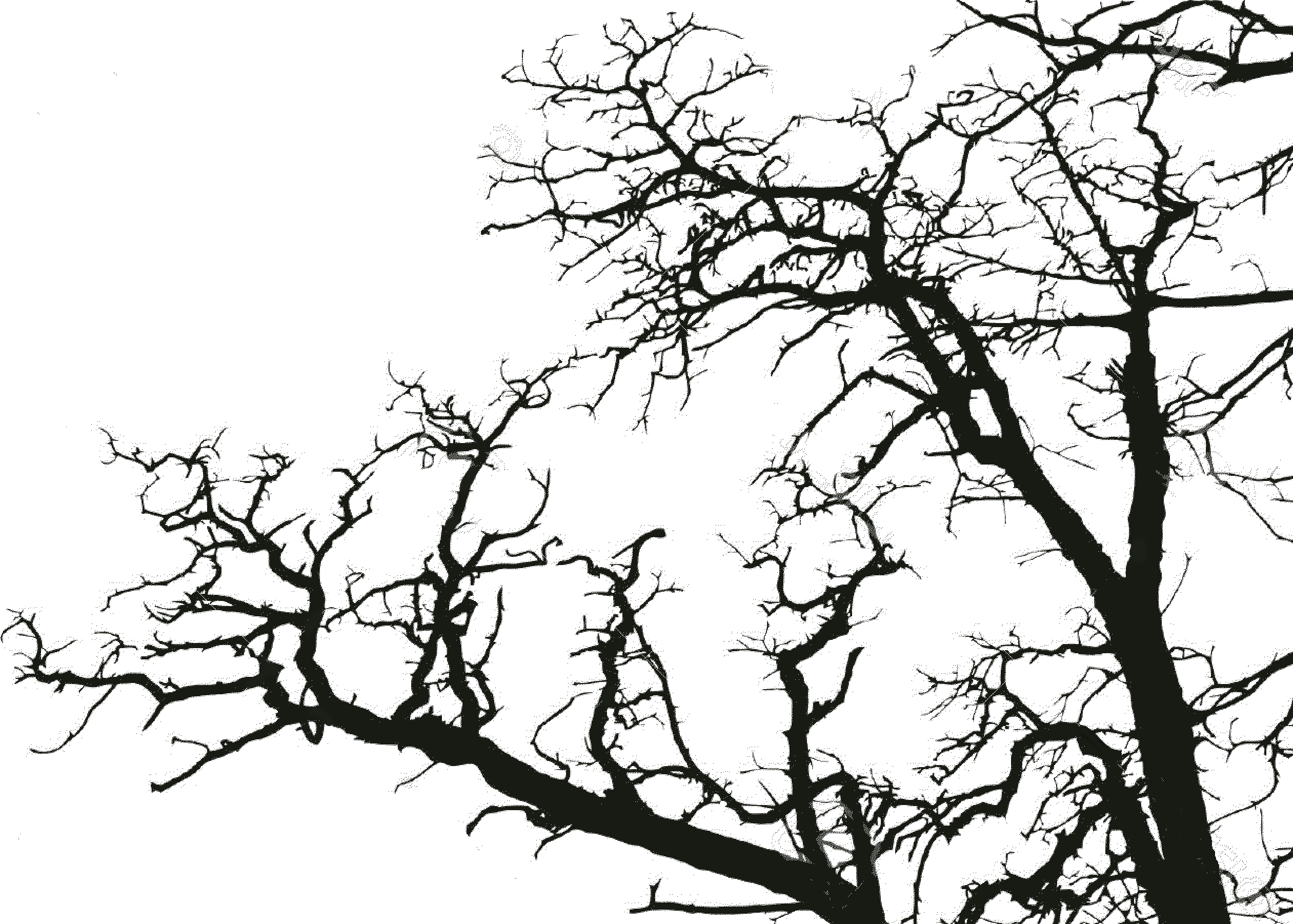 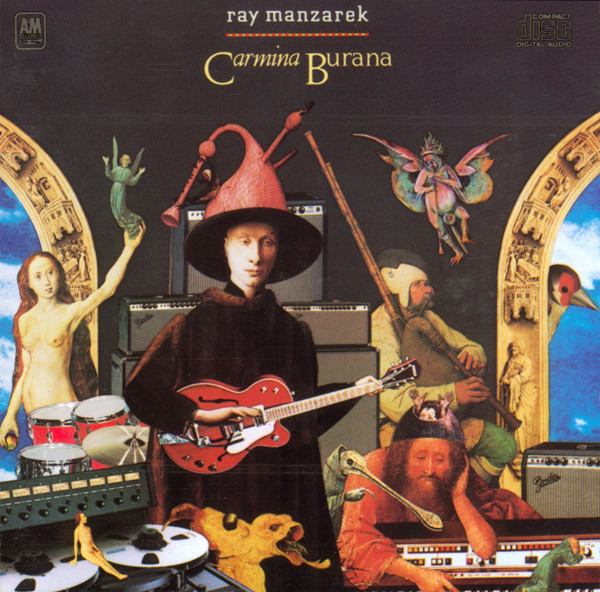 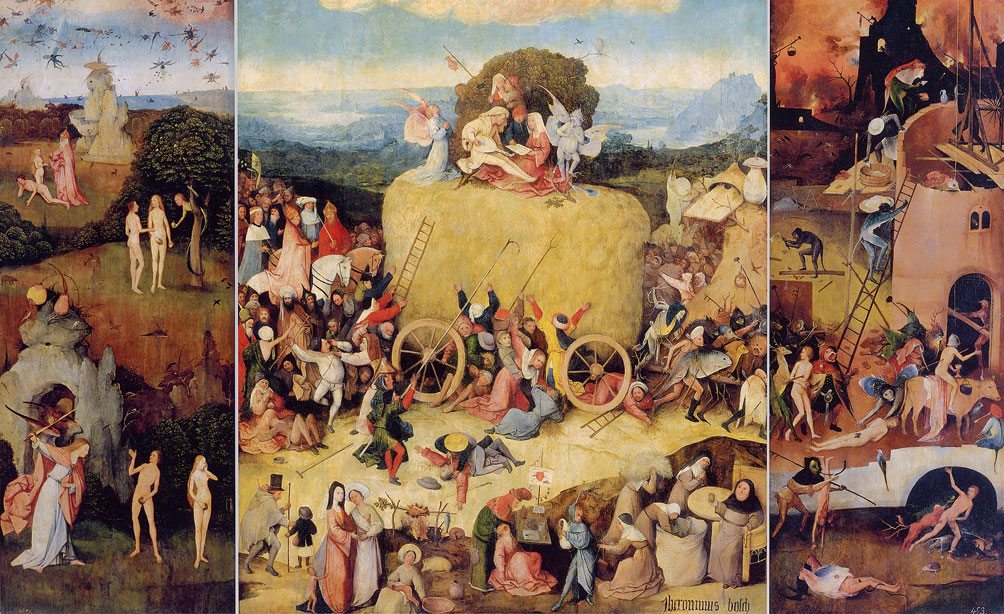 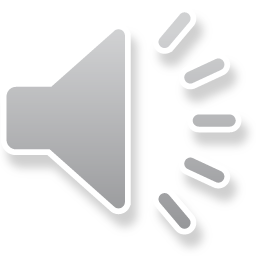 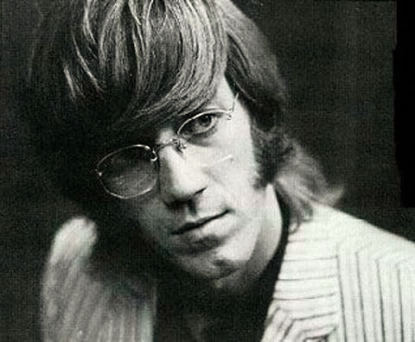 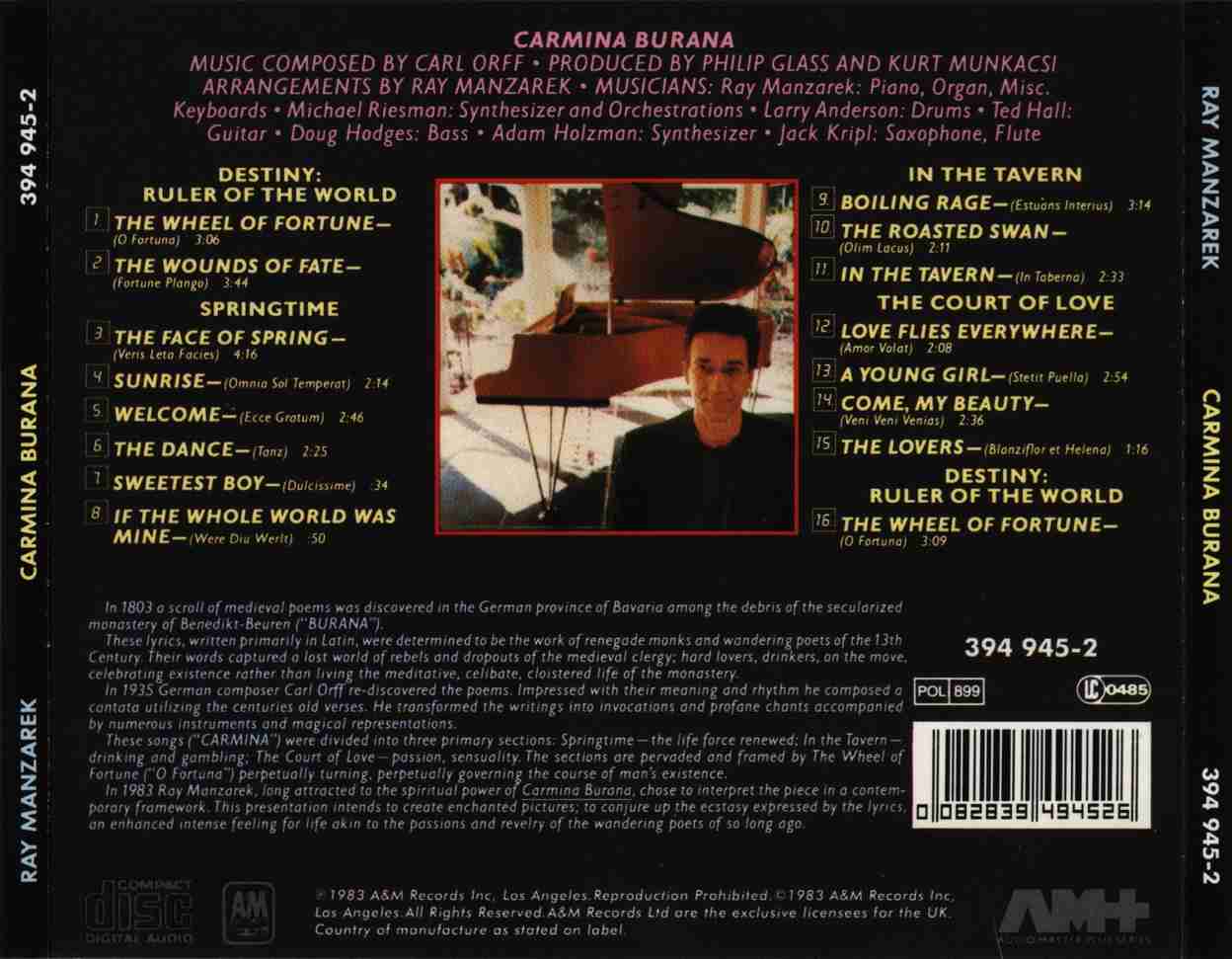 R. Manzarek
A&M Records 1983
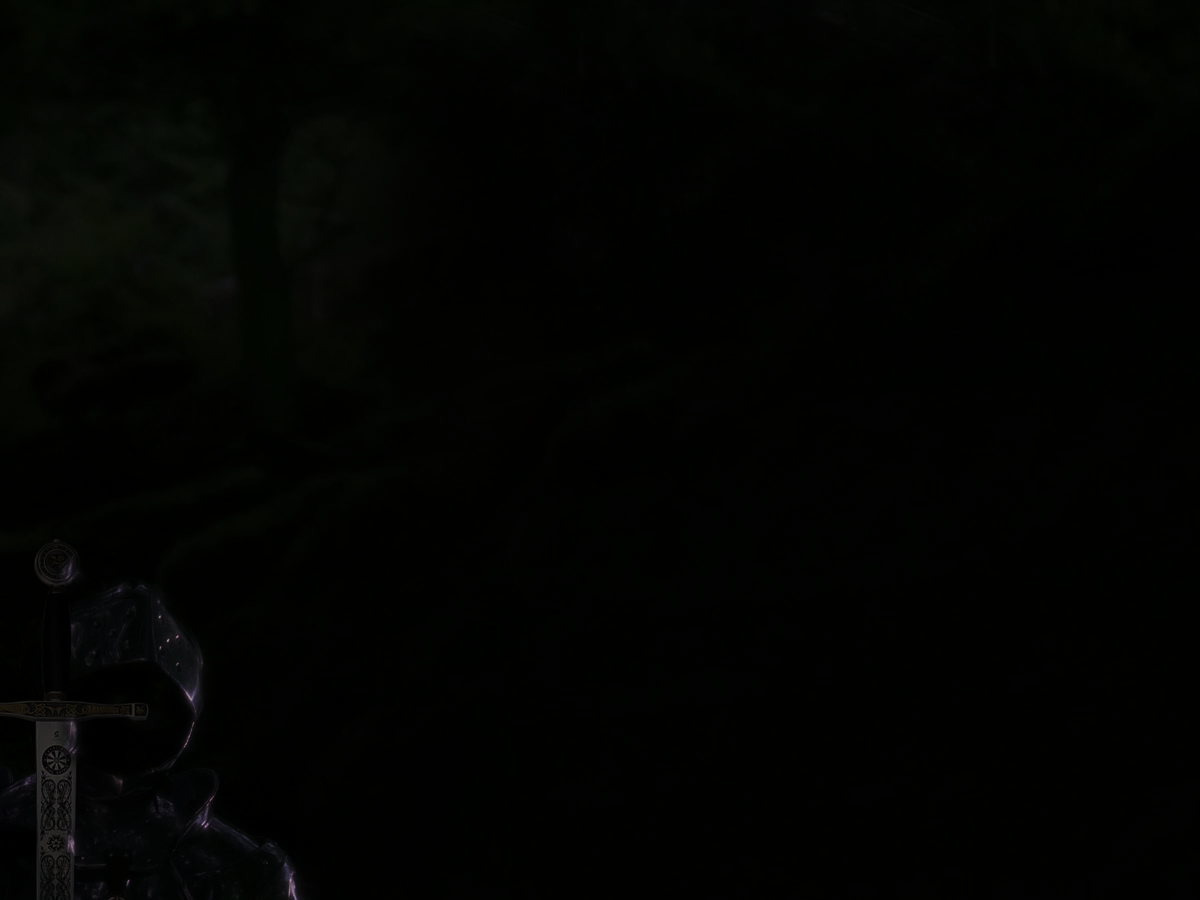 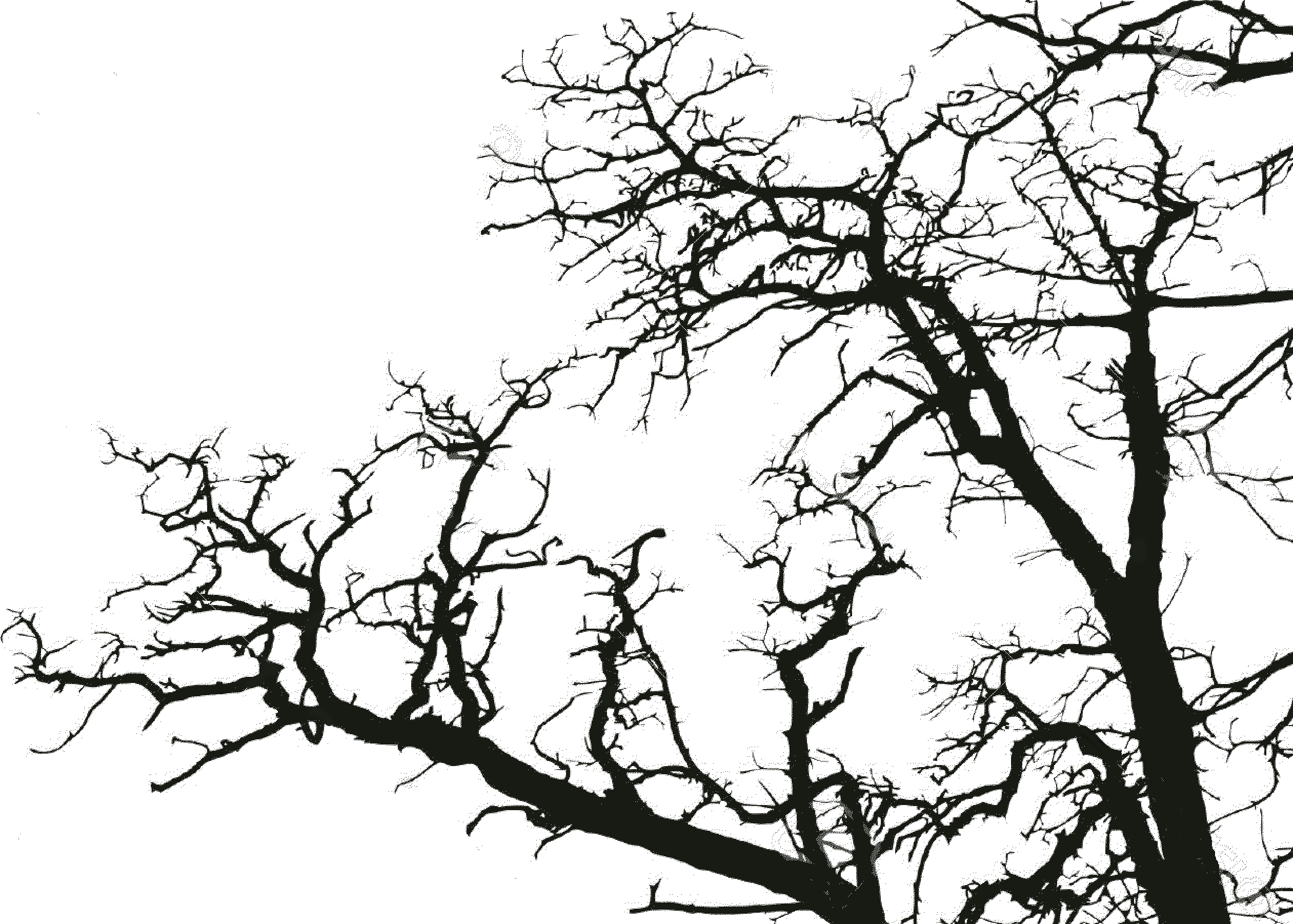 H. H. Holfeld, 
Orff: Carmina Burana (1996)
Chor und Sinfonieorchester 
des Mitteldeutschen Rundfunks
D. Nazareth